Metrology for Chemical Analysis
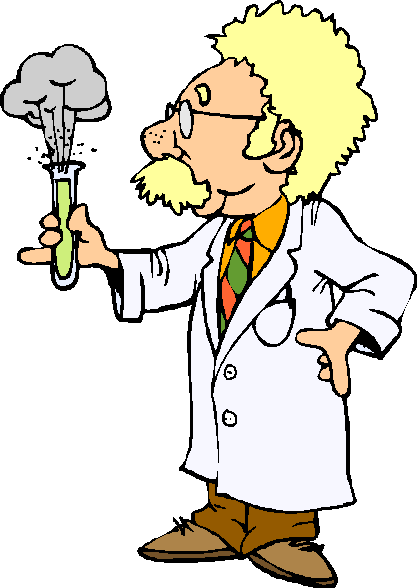 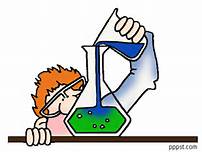 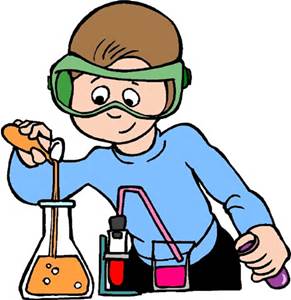 S.D.I Dias
Assistant Director
MUSSD
12-Nov-2015
BMICH
1
Overview
Metrology
Historical Back ground of Chemistry
Metrology & Chemistry
Metrology in Chemistry
Quality of a measurement result
Measurement Uncertainty
Procedure Validation
Metrological Traceability
12-Nov-2015
BMICH
2
Metrology
Science of measurement and its application
NOTE Metrology includes all theoretical and practical aspects of measurement, whatever the measurement uncertainty and field of application.
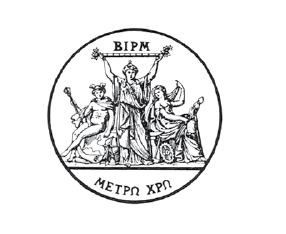 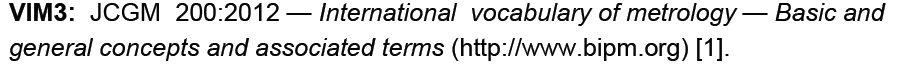 12-Nov-2015
BMICH
3
The History of Chemistry
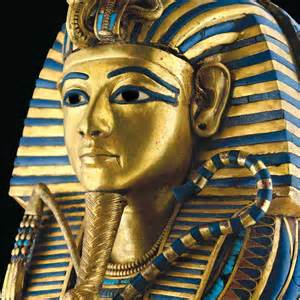 -   Chemical test are being performed since ancient Egypt (3000 BC) - Determination of gold in gold alloys  by gravimetry;

Modern chemistry was born 200 year ago with Lavoisier;

-   Arrhenius proposed that chemical reactions in solution were reactions between ions 100 years ago…..
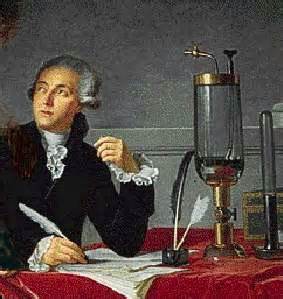 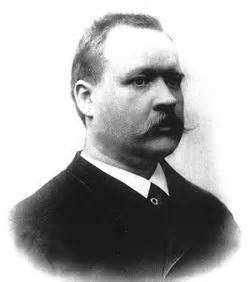 12-Nov-2015
BMICH
4
Chemistry and Metrology
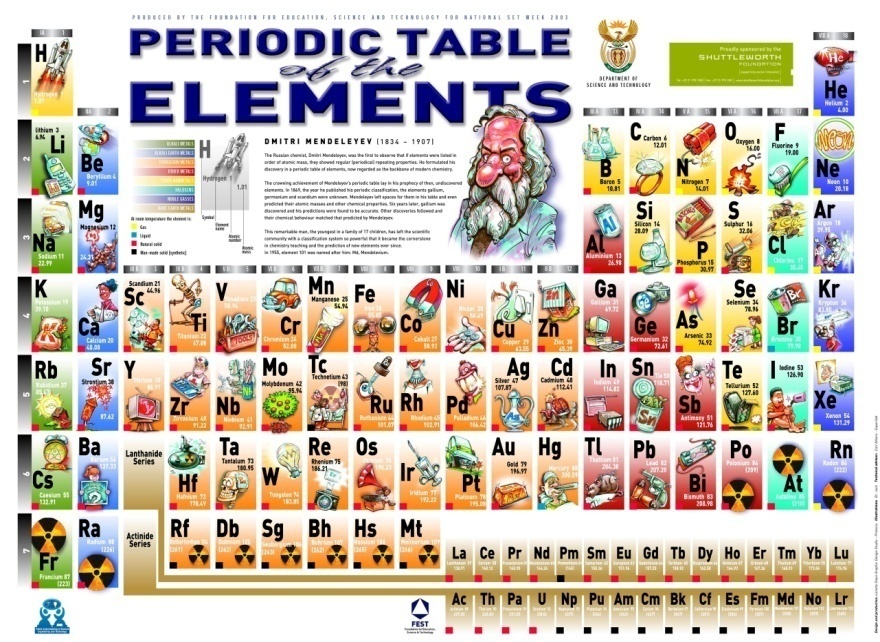 The interest of the metrology community towards chemistry started quite late,
compared to “Physical” metrology.
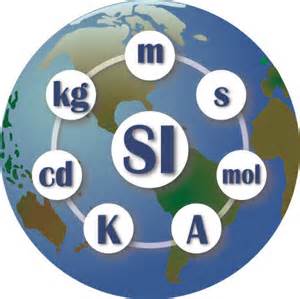 The mole, the unit of amount of substance, was introduced in the SI only in 1971.
12-Nov-2015
BMICH
5
Importance of Chemistry
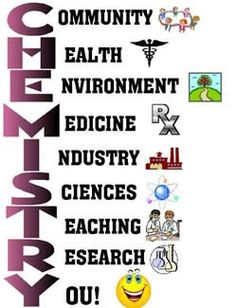 Technical administration
Environmental Science
Materials
Science
Biological Science
Chemistry
Medicine
Forensic Science
Pharmaceutical 
Science
12-Nov-2015
BMICH
6
The Metrological Approach
Approach in Analytical Chemistry
Metrological
Traditional
Some principles
are the remain same…..
 are improved !
are changed !
12-Nov-2015
BMICH
7
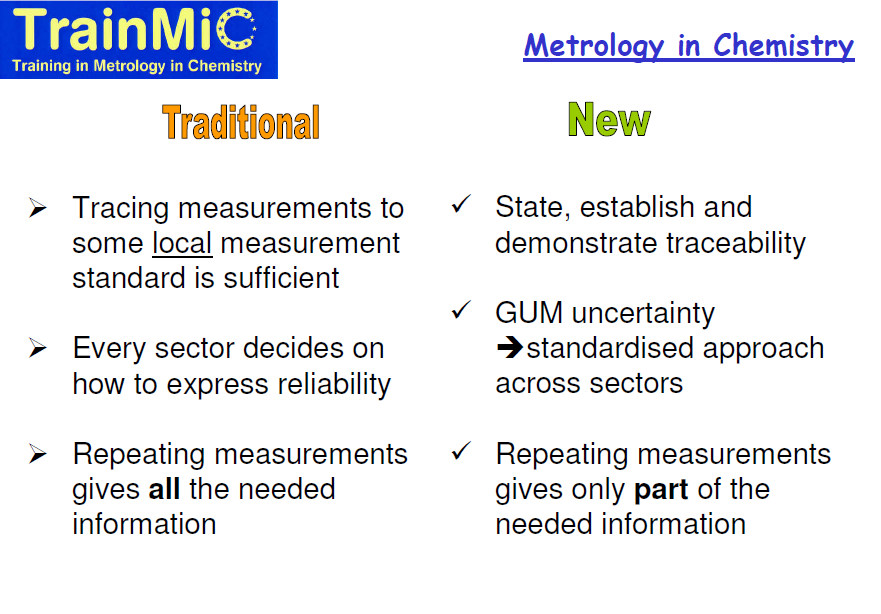 12-Nov-2015
BMICH
8
Metrology in Chemistry (MiC)
Is related to the fundamentals of analytical chemistry
 Is needed to obtain  quality measurement results
 Is the responsibility of every laboratory performing the measurement
12-Nov-2015
BMICH
9
Quality of a measurement result depends on
Uncertainty
Validation &Traceability
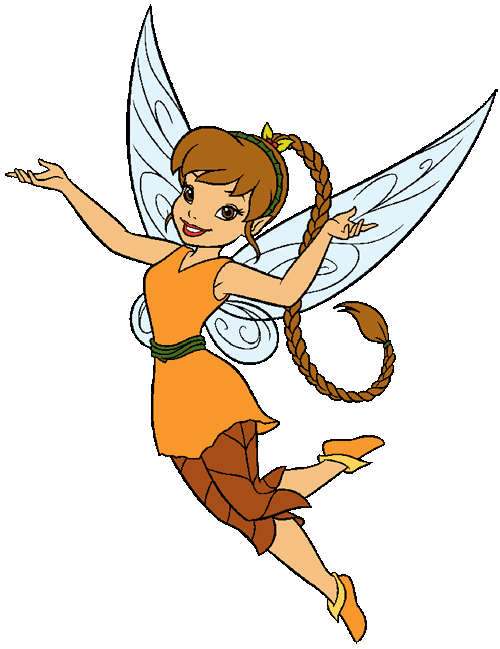 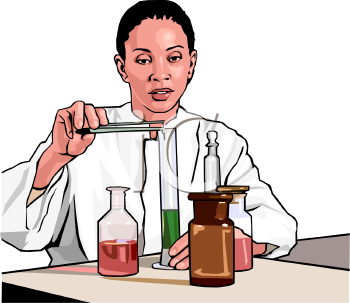 12-Nov-2015
BMICH
10
Measurement uncertainty
Non-negative parameter characterizing the dispersion of the quantity values being attributed to a measurand, based on the information used.
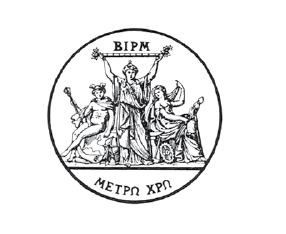 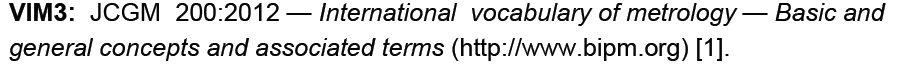 12-Nov-2015
BMICH
11
Why do we need uncertainty ?
      to check the compatibility  between two measurement results !
Compatibility ?
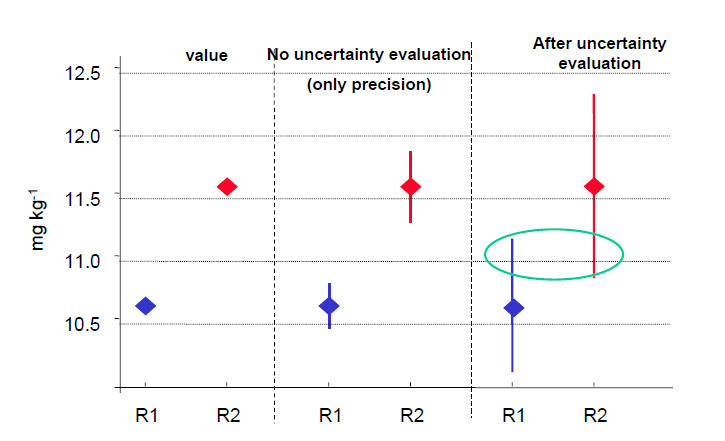 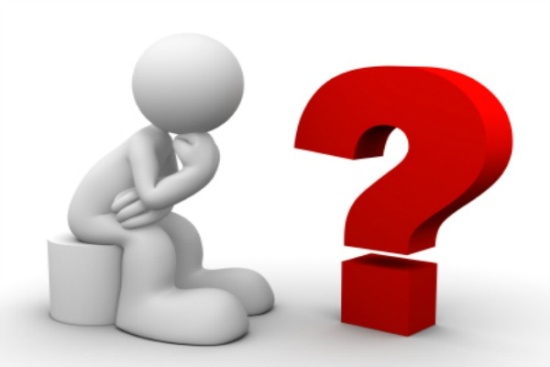 12-Nov-2015
BMICH
12
Steps of the evaluation of the measurement uncertainty
Time Scale
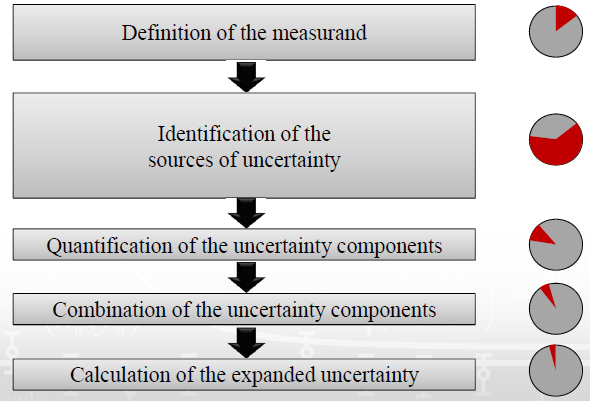 12-Nov-2015
BMICH
13
Uncertainty Approaches
Definition of the Measurand
Single laboratory
Inter laboratory
Model-based ?
One procedure ?
Yes
No
No
Yes
Modeling
Component by Component Evaluation
ISO GUM
Single lab
Validation
Within-lab reproducility & Bias
NordTest
Interlaboratoy Validation
Reproducibility and Bias
ISO 5725
ISO TS 21748
Proficiency Testing (PT)
Between Lab Variability   ISO Guide 43
ISO 13528
12-Nov-2015
BMICH
14
Comparison of the approaches
Modeling 

 Advanced laboratories
	- Extra work usually required
	- Deep knowledge required
 Danger to under estimations
 Promotes Thinking
 Uncertainty on an Individual measurement results
Single-lab Validation

 Routine laboratories
	- lot of data required
	- less extra work required
 Realistic  uncertainty estimations
 Typical Uncertainty of results obtained using a procedure in the laboratory
Inter-laboratory Validation

 Minimal work or knowledge required
 SR Value has to known
 Crude Uncertainty estimates
 Uncertainty of results obtained using the same procedure in different laboratories
PT Approach

 Minimal work or knowledge required
 Very Crude uncertainty estimation
 Should be used only as first approximation
12-Nov-2015
BMICH
15
Choosing the approach
If you have
– Competence and time
– Data on all important influencing quantities
    Use the Modeling approach

 If you have
– Quality control data and results of participation in
    ILC-s or CRM analysis
    Use the Single-lab validation approach
• Inter-laboratory approaches are not generally recommended
12-Nov-2015
BMICH
16
Definitions of Validation
Validation
     Verification, where the specified requirements are
    adequate for an intended use (VIM 3, 2.45)
     
     Verification
     provision of objective evidence that a given item fulfills specified requirements (VIM 3, 2.44)
    
     Validation
     is the confirmation by examination and the provision of objective evidence that the particular requirements for a specific intended use are fulfilled (ISO/IEC 17025)
12-Nov-2015
BMICH
17
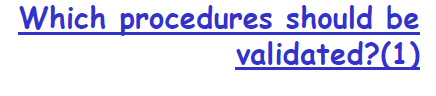 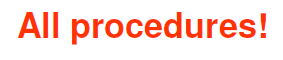 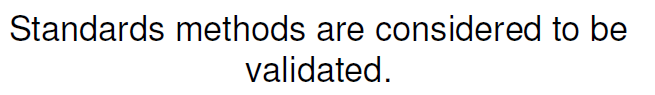 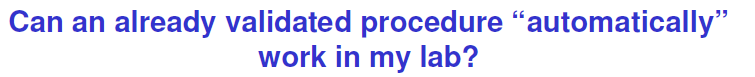 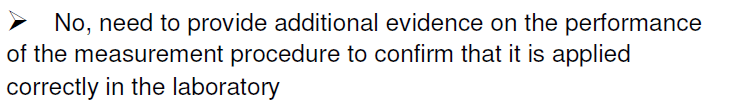 How do you do it ?
12-Nov-2015
BMICH
18
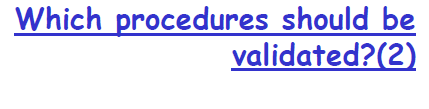 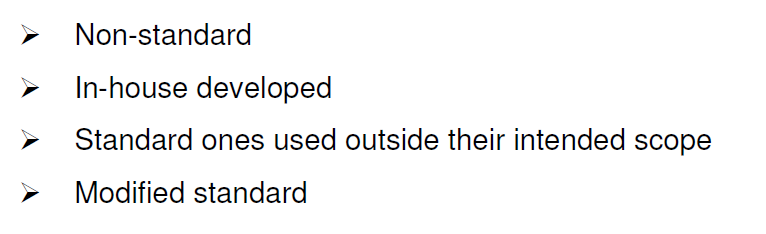 12-Nov-2015
BMICH
19
When is a procedure validation needed?
Selected Procedure
Already Validated
No
Yes
Confirmation
Validation
Fit-for-purpose
12-Nov-2015
BMICH
20
Validation parameters
– identity, selectivity, specificity
– limit of detection (LOD)
– limit of quantitation (LOQ)
– linear range
– accuracy, trueness (recovery), precision
– sensitivity
– ruggedness/robustness
12-Nov-2015
BMICH
21
Residual Message
Is this Procedure fit for the purpose ?
Validation will prove it !
12-Nov-2015
BMICH
22
Traceability
Traceability is a property of a measurement
result whereby the result can be related to a
reference through a documented unbroken
chain of calibrations, each contributing to the
measurement uncertainty
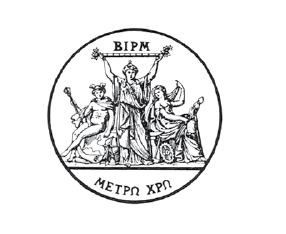 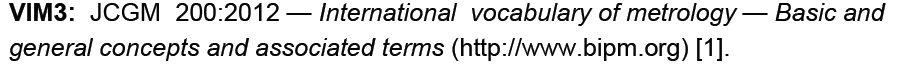 12-Nov-2015
BMICH
23
Measurement Result
Chemical Measurement
Physical Measurement
Traceability
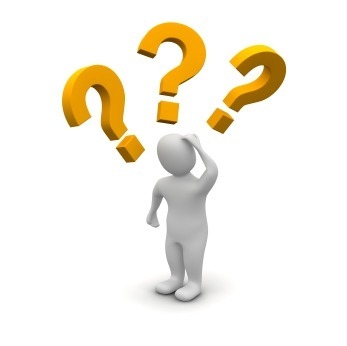 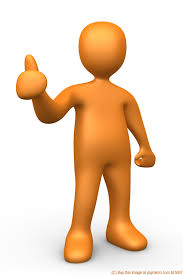 12-Nov-2015
BMICH
24
Traceability of Mass Measurement
The kg Prototype
What is Traceability?
Why do we need Traceability ?
The 6 copies of  kg Prototype
Country B
Country A
The National Standard
Reference Standards of Calibration Labs
Working Standards of Calibration Labs
Working measurement Instruments
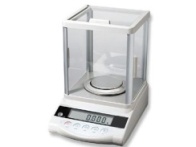 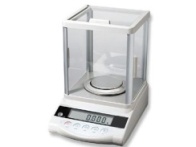 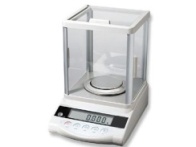 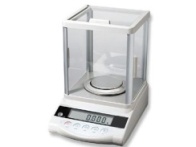 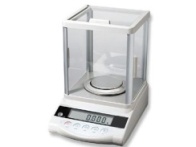 Comparable Weighing Results
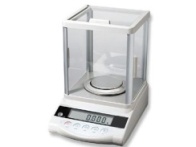 12-Nov-2015
BMICH
25
Traceability & Comparability
The whole idea of establishing traceability is comparability of measurement results!
Comparability : Property of measurement result enabling them to be compared  independent of
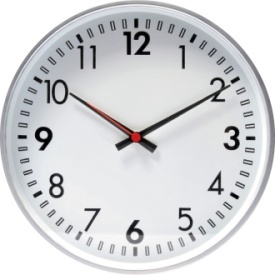 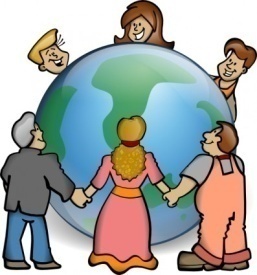 Time                               Place
Two measurement results are comparable only they expressed in same units
 Two measurement results are comparable, that does not mean measured quantity
   values or the measurement uncertainties are in same order of magnitude
12-Nov-2015
BMICH
26
Common Reference Standard – Chemical Measurement
(Traceability in Chemical Measurement. Eurachem/CITAC Guide, 2003.)
Are  Y1 & Y2  comparable?
No
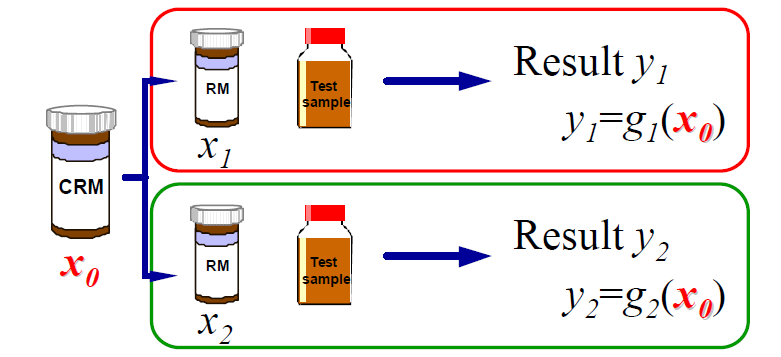 Are Y1 & Y2  comparable?
Yes, through common reference
12-Nov-2015
BMICH
27
12-Nov-2015
BMICH
28
Residual Message
If you want comparable results ?

Demonstrate Their Traceability  !
12-Nov-2015
BMICH
29
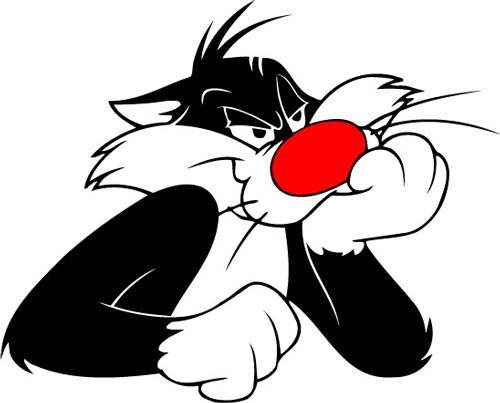 It is believed sometimes that the principles of metrology implies measurements at very high level and that routine analysis laboratories do not need to think about it.
Wrong!
    Metrology concepts should be used in every laboratory performing measurements.
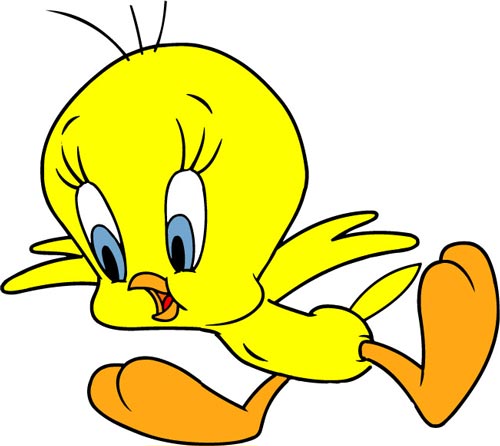 12-Nov-2015
BMICH
30
Measure is Pleasure !!!!
Thank You !!!!
12-Nov-2015
BMICH
31